Energia geotermalna
Prezentuje Anna Pajdak
NAJPIERW wytłumaczmy sobie Co to jest energia geotermalna?
Energia geotermalna jest to energia cieplna skał, wody oraz gruntu pod powierzchnią Ziemi. Zaliczana do odnawialnych źródeł energii.
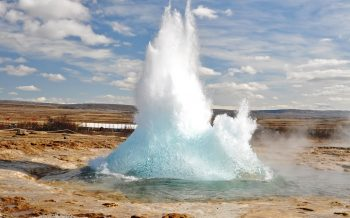 Proces odnawiania źródeł geotermalnych jest jednak powolny, stąd przy małym strumieniu ciepła geotermalnego pobieranie dużej ilości ciepła może doprowadzić do wychłodzenia skał bądź spadku ciśnienia w zbiorniku. Jednym z przejawów obecności energii geotermalnej są źródła termalne.
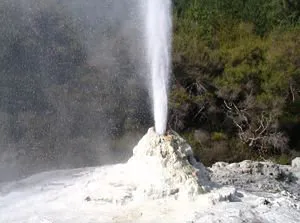 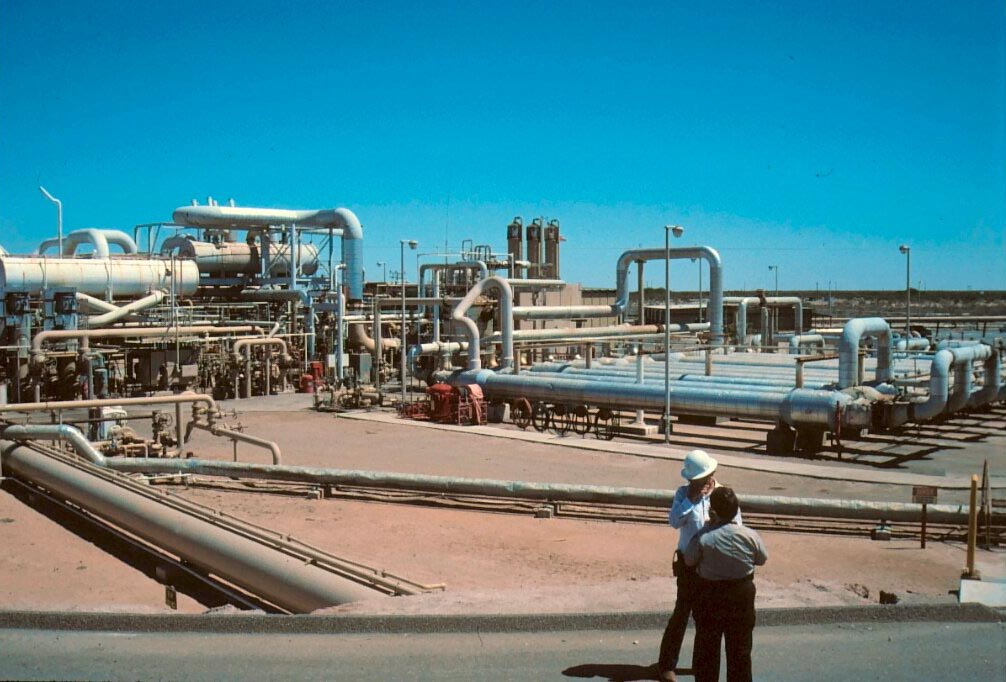 ENERGIA GEOTERMALNA W POLSCE
Polska ma bardzo dobre warunki geotermalne, gdyż 80% powierzchni kraju jest pokryte przez 3 prowincje geotermalne: centralnoeuropejską , przedkarpacką i karpacką. Temperatura wody dla tych obszarów wynosi od 30–130 °C (a lokalnie nawet 200 °C), a głębokość występowania w skałach osadowych od 1 do 10 km.
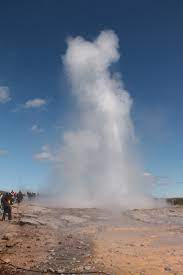 Naturalny wypływ zdarza się bardzo rzadko (Sudety – Cieplice, Lądek-Zdrój). Możliwości wykorzystania wód geotermalnych dotyczą 40% obszaru kraju (wydobycie jest opłacalne, gdy do głębokości 2 km temperatura osiąga 65 °C, zasolenie nie przekracza 30 g/l, a także gdy wydajność źródła jest odpowiednia).
TU WIDAĆ JAK WYBUCHAJĄ GEJZERY
GEJZER- to rodzaj gorącego źródła, które okresowo wyrzuca gwałtownie słup gorącej wody i pary wodnej. Woda gejzerów ogrzewana jest w procesie hydrotermalnym w wyniku czynnej lub niedawno wygasłej aktywności wulkanicznej.
ZALETY ENERGII GEOTERMALNEJ:
Zaletami geotermii są:
nieszkodliwa dla środowiska, nie powoduje bowiem żadnych zanieczyszczeń przy poprawnym działaniu,
pokłady energii geotermalnej są zasobami lokalnymi, tak więc mogą być pozyskiwane w pobliżu miejsca użytkowania,
elektrownie geotermalne w odróżnieniu od zapór wodnych czy wiatraków nie wywierają niekorzystnego wpływu na krajobraz,
zasoby energii geotermalnej są, w przeciwieństwie do energii wiatru czy energii Słońca dostępne zawsze, niezależnie od warunków pogodowych.
instalacje oparte o wykorzystanie energii geotermalnej odznaczają się stosunkowo niskimi kosztami eksploatacyjnymi.
Wady energii geotermalnej:
Wadami geotermii są:
mała dostępność: dogodne do jej wykorzystania warunki występują tylko w niewielu miejscach,
efektem ubocznym korzystania z energii geotermalnej jest niebezpieczeństwo zanieczyszczenia atmosfery, a także wód powierzchniowych i głębinowych przez szkodliwe gazy i minerały,
pozyskiwanie energii geotermalnej wymaga poniesienia dużych nakładów inwestycyjnych na budowę instalacji,
istnieje ryzyko przemieszczenia się złóż geotermalnych, które na całe dziesięciolecia mogą „uciec” z miejsca eksploatacji,
problemem może być również korozja rur,
większość istniejących w Polsce ciepłowni wymaga dogrzewania zbyt chłodnej wody geotermalnej przez dodatkowe źródła energii
Jak Tworzy się energia geotermalna?
Energia geotermalna tworzy się naturalnie i sztucznie. Głównym sposobem pozyskiwania energii geotermalnej jest tworzenie odwiertów do zbiorników gorących wód geotermalnych. W pewnej odległości od otworu czerpalnego wykonuje się drugi otwór, którym wodę geotermalną po odebraniu od niej ciepła, wtłacza się z powrotem do złoża.
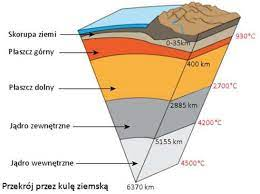 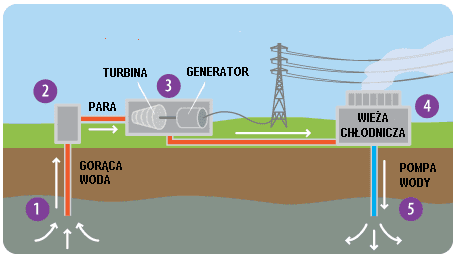 DZIĘKUJĘ ZA UWAGĘ!
Mam nadzieję  że podobała się prezentacja